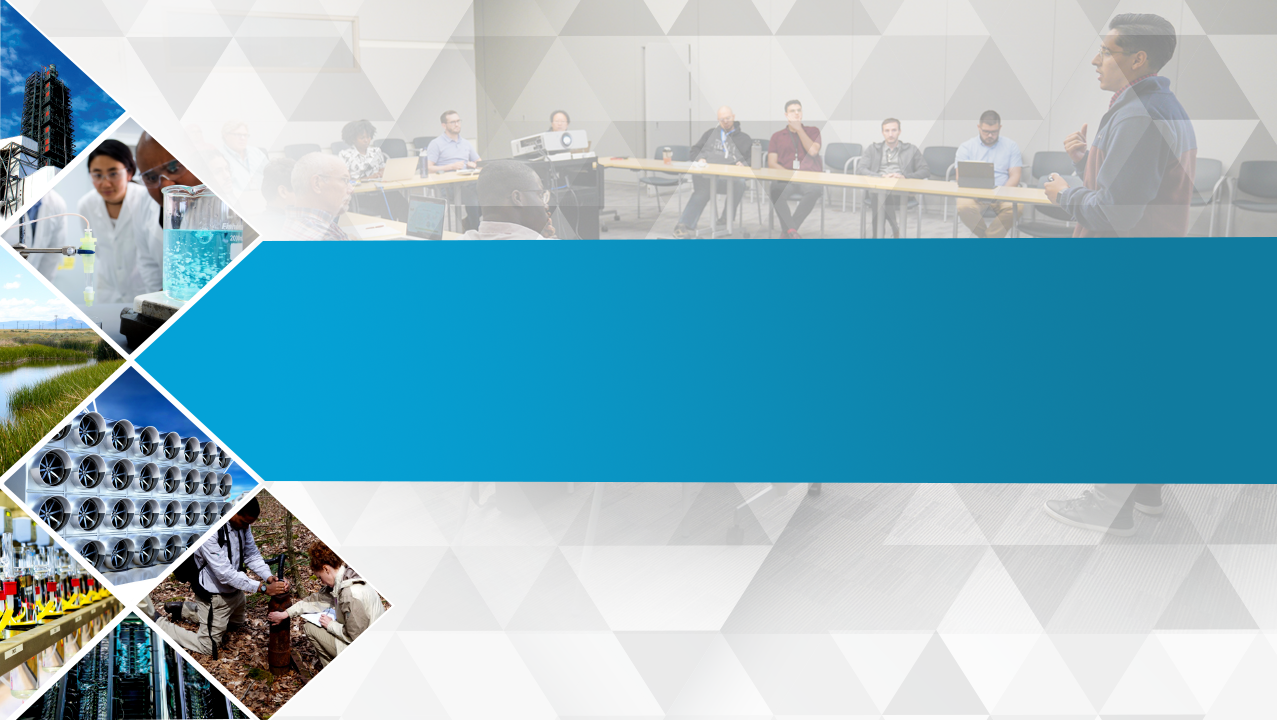 June 2024
CDR Purchase Pilot Prize

Phase 2 Kick Off Meeting
Agenda
Ground rules
Phases 2 and 3 Structure
Phases 2 and 3 Objectives
Key Definition Updates
Appendix Improvements (LCA, TEA, MMRV)
FECM/NETL Project Review Meeting
Timeline
Next steps
Ground Rules
Questions?
Please put all questions into the Q&A box 
Questions will not be answered live
Answers will be posted to HeroX 

Phase 1 submissions  
We won’t provide any Phase 1 feedback during today’s session
Structure of Phases 2 and 3
You are here
Phases 2 and 3 Overview
Phase 2 Structure Recap
Phase 2 Part 1 begins today! 
At the end of Phase 2 Part 1, we will down-select from the 24 Phase 1 winners to ~10 teams.
Scoring for Phase 2 Part 1 is determined by the Submission Package entered by the competitor, reviewed according to the revised scoring criteria.
Those 10 teams will each receive $375k and the chance to compete in Phase 2 Part 2.
At the end of Phase 2 Part 2, up to 10 teams will be selected to compete in Phase 3.
Phase 3 Structure Recap
Up to 10 teams will compete in Phase 3.
Phase 3 will last up to 3 years, or until all specified tonnes are delivered to DOE.
Phase 3 will have 3 submission package windows at the end of each 12-month term, during which competitors will submit a progress update and MMRV documentation for verified CDR credits delivered to DOE.
The anticipated delivery schedule will be proposed by the competitor during Phase 2 Part 1.
DOE will not purchase more than $3M of CDR credits from any competitor.
Phase 2 and 3 Objectives
Phase 2 Part 1 Objectives
Design a CDR Credit Purchase Agreement: 40% of total score
 
Project development: 35% of total score

Sell to non-DOE buyers: 25% of total score
Phase 2 Part 1 Objectives
Design a CDR Credit Purchase Agreement

A market-worthy summary of the terms and conditions under which CDR credits will be delivered to DOE.

Documentation of a proposed independent third party MMRV Implementation Partner and the specific MMRV methodology that the Implementation Partner will utilize.

The CDR Credit Purchase Agreement is not a sample contract but it should include all necessary provisions to guarantee delivery to DOE under the conditions outlined in the rules document.
Full requirements can be found in the Official Rules document
Phase 2 Part 1 Objectives
Project Development 

A detailed summary of the key project development activities performed since December 14, 2023.

An update on any key project development milestones described in Phase 1, including the go-live dates for any demo, pilot, or commercial-scale facilities.

If any milestones described in your Phase 1 proposal were missed, provide justification and remediation plans.
Full requirements can be found in the Official Rules document
Phase 2 Part 1 Objectives
Sell to non-DOE buyers

Documentation of the sale of tonnes that will be delivered to non-DOE buyers within the timeframe of the prize.

Documentation of the sale of tonnes that will be delivered to non-DOE buyers outside of the timeframe of the prize.

Summary of key contract provisions including justification of consistency with CDR Purchase Pilot Prize program requirements.
Full requirements can be found in the Official Rules document
Phase 2 Part 2 Objectives
CDR Credit Purchase Agreement negotiations: Pass / Fail

MMRV Implementation Partner selection: 60% of total score

Project development: 25% of total score

Sell to non-DOE buyers: 15% of total score
Phase 2 Part 2 Objectives
CDR Credit Purchase Agreement Negotiations

CDR Credit Purchase Agreement negotiations will occur during up to two (2) scheduled one (1) hour long meetings with DOE and NREL staff.

DOE and NREL will provide written documentation of any requested revisions to the CDR Credit Purchase Agreement following scheduled negotiation meetings with competitors.
Full requirements can be found in the Official Rules document
Phase 2 Part 2 Objectives
MMRV Implementation Partner Selection

Submit a written testimonial from an approved MMRV Implementation Partner committing to provide MMRV services under the provided methodology and within the Phase 3 timeframe.

The testimonial should include a description of the financial arrangement between the competitor and the Implementation Partner, including a price per tonne for the verification services.
Full requirements can be found in the Official Rules document
Phase 2 Part 2 Objectives
Project Development 

CBP refinement

Permitting and site agreements 

Sell to non-DOE Buyers

Continue to perform Phase 2 Part 1 activities
Full requirements can be found in the Official Rules document
Phase 3 Objectives
Deliver tonnes to DOE
Tonnes will be delivered to DOE according to the delivery schedule outlined in the CDR Credit Purchase Agreement.
Tonnes will be delivered to DOE on an annual basis. If teams do not deliver tonnes in a given year, they must still submit an annual submission package. 
DOE will only pay competitors upon the success delivery of verified tonnes.
It is the competitor's responsibility to ensure that all required verification documents are submitted independently to DOE.
Only teams that deliver at least 3,000 tonnes within 3 years will be DOE CDR Purchase Pilot Prize Winners.
Full requirements can be found in the Official Rules document
Key Definition Updates
Carbon dioxide removal (CDR) Credit Purchase Agreement
…is a key deliverable of the Phase 2 Part 1 Submission Package. The CDR Credit Purchase Agreement is a proposal document developed by the competitor for the delivery of CDR credits to DOE. The CDR Credit Purchase Agreement should provide the complete list of terms and conditions for qualified delivery of CDR credits during Phase 3 of the CDR Purchase Pilot Prize, including but not limited to, a delivery schedule including volume and verification deadlines, any relevant project milestone developments, commitment to crediting and verification under a specified MMRV methodology by an eligible MMRV Implementation Partner, terms and conditions for termination of the agreement, and any other provisions relevant to the verification, transfer, delivery, and retirement of CDR credits provided to DOE in Phase 3 of the prize. The CDR Credit Purchase Agreement is not a procurement document, nor is it a legally binding contract. It is a summary of the market-worthy terms under which competitors will deliver their tonnes.
Full requirements can be found in the Official Rules document
Measurement, Monitoring, Reporting, and Verification (MMRV) Implementation Partners
…are independent and unbiased entities, deemed by DOE to have the appropriate and necessary qualification, equipment, and expertise to implement an MMRV methodology or protocol. The MMRV Implementation Partner is accountable for providing or supervising and auditing the measurement, modeling, and monitoring procedures used to calculate, report, and verify CDR credits generated by a competitor’s CDR project. The MMRV Implementation Partner is a distinct entity from the competitor and is accountable for providing DOE and NREL attestation and MMRV documentation of CDR credits delivered by a competitor during Phase 3 of the Prize. Following Phase 2 Part 1, DOE will issue a list of approved MMRV Implementation Partners for each AOI, based on Phase 2 Part 1 Submission Packages.
Full requirements can be found in the Official Rules document
Measurement, Monitoring, Reporting, and Verification (MMRV) Protocols or Methodologies
…are documents that provide a detailed list of procedures and requirements for specifying the equipment and methods used to collect measurements, interpret data, and quantify CDR credits generated by an eligible CDR project operated by the competitor. An MMRV protocol or methodology should be identified and submitted within the Phase 2 Part 1 submission package. The MMRV Implementation Partner will use the designated and approved MMRV methodology or protocol to quantify and verify the CDR credits generated by a competitor during Phase 3 of the prize.
Full requirements can be found in the Official Rules document
FECM/NETL Project Review Meeting
FECM/NETL Project Review Meeting
Competitors will have the opportunity to present on a panel at the 2024 FECM / NETL Carbon Management Research Project Review Meeting on August 7th 
Interested Phase 2 Competitors should indicate interest by no later than 5pm ET 6/17 2024 by emailing elias.cain@nrel.gov with the subject line “competitorname: 2024 FECM/NETL CM Meeting” 
Due to time constraints, we will only be able to host one (1) team from each AOI 
Selections will be made, at random, from the pool of interested teams
Selected teams will be notified on 6/18/24
More information on the annual meeting can be found on the NETL event webpage: 2024 FECM / NETL Carbon Management Research Project Review Meeting | netl.doe.gov
Full requirements can be found in the Official Rules document
Appendix Improvements
Enhancement to TEA, LCA, and MMRV Guidance Appendixes
Commenters indicated that initial TEA and LCA guidance was not sufficiently technology agnostic and did not account for a full suite of financial and material input and outputs. 
Revised guidance for improved flexibility to increase technology inclusivity of LCA and TEA requirements. 
Bolstered and clarified measurement, monitoring, reporting and verification guidance to provide clearer process orientation on MMRV implementation partner evaluation and selection.
Full requirements can be found in the Official Rules document
Timeline & Next Steps
Timeline
Phase 2 Part 1 Opens: 6/11/2024
FECM/NETL Annual Meeting: 08/05-08/09/24
Phase 2 Part 1 Closes (subject to change): 2/10/25
Phase 2 Part 1 Winners Announcement (subject to change): 5/7/25

Phase 2 Part 2 Opens (subject to change): 5/7/25
Phase 2 Part 2 Closes (subject to change): 9/11/25
Phase 2 Part 2 Winners Announcement (subject to change): 12/8/25

Phase 3 Opens (subject to change): 12/8/25
Phase 3 Closes (subject to change): 12/11/28
Full requirements can be found in the Official Rules document
Next Steps
If your company has experienced a significant change (merger, acquisition, technology pivot, etc.) please alert DOE.
If your company no longer wishes to participate in the CDR Purchase Pilot Prize, please alert DOE.
Submit your payment forms.
If interested, submit a request to present at the 2024 FECM / NETL Carbon Management Research Project Review Meeting by 5pm ET 6/17/2024.
Full requirements can be found in the Official Rules document
[Speaker Notes: Rory]